Subject:
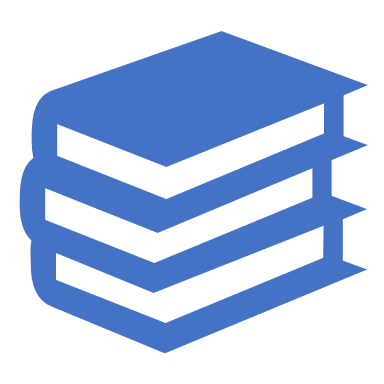 Analytical Studies of Classical Persian
 1st Semester of PHD Persian

Dr. Faiza Kiran
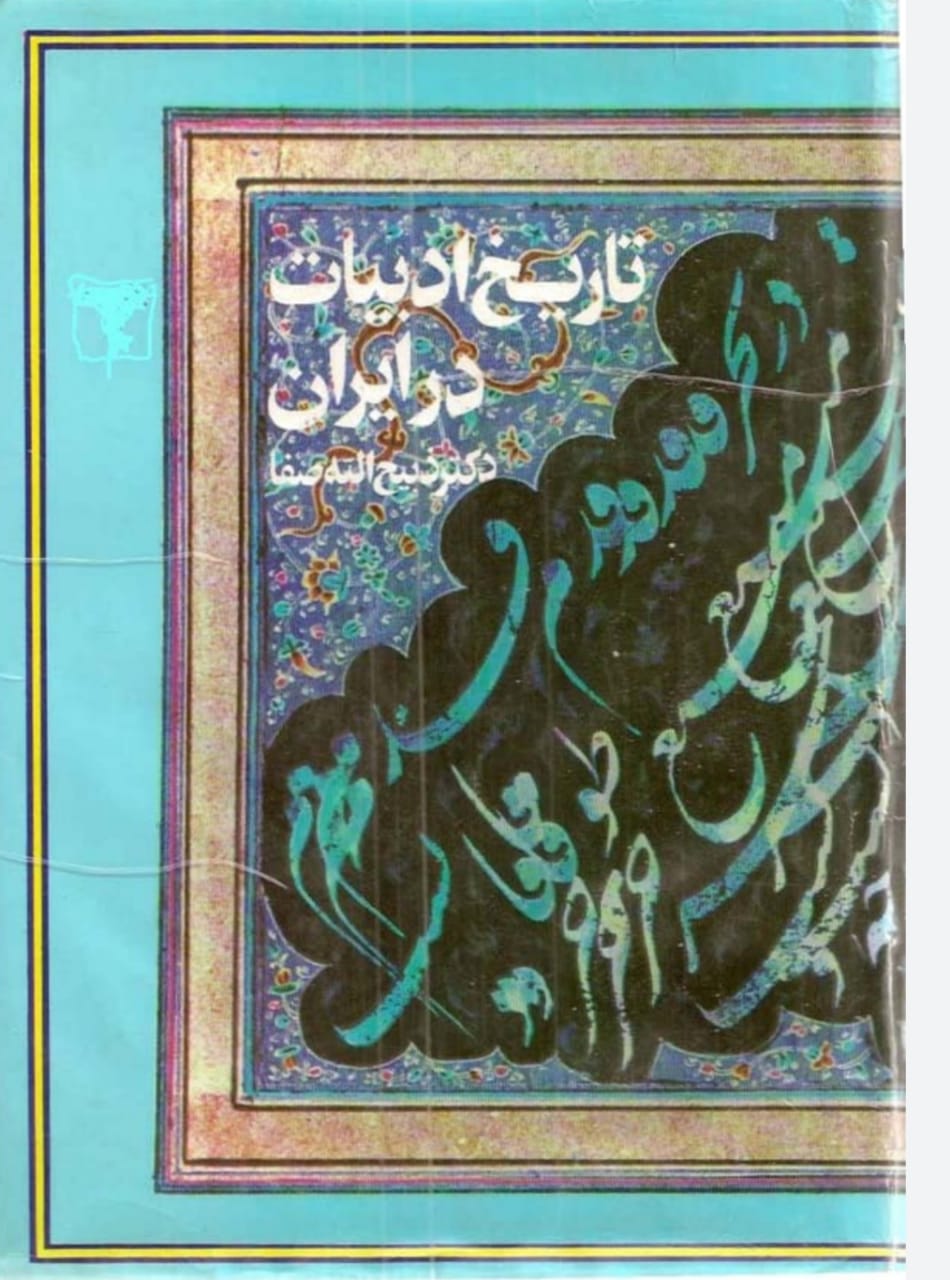